Comp 401Recursive Tree Traversal and Visitor Design Pattern
Instructor: Prasun Dewan
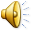 Prerequisite
Recursion
Composite Design Pattern
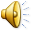 Tree
CartesianPlane
XAxis
YAxis
Subtree
LineWith ObjectProperty
LineWith ObjectProperty
Y
X
Width
Height
Height
Width
int
int
int
int
int
int
Point
Single Path to an Object (Node)
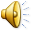 WindowTreeCreator
public static JFrame createTree {
    JFrame frame = new JFrame();
    JSplitPane splitPane = new JSplitPane();
    frame.add(splitPane);
    JPanel leftPanel = new JPanel();
    JPanel rightPanel = new JPanel();
    splitPane.setLeftComponent(leftPanel);
    splitPane.setRightComponent(rightPanel);
    JTextField textField = new JTextField("Edit me");
    leftPanel.add(textField);
    JButton button = new JButton ("Press me");
    rightPanel.add(button);
    frame.setSize(200, 100);
    frame.setVisible(true);
    return frame;
}
JTextField
JPanel
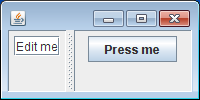 JSplitPane
JFrame
JButton
JPanel
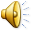 Window Tree Morpher: Coloring the Tree
public static void main(String[] args) {
  JFrame aFrame = WindowTreeCreator.createTree();
  Container root = aFrame.getContentPane();
  colorSubtree(root);
}
After a tree has been built, we want to “traverse” it
Birds, fertilizers visiting apple tree
A la after house has been built we want to color it,  put carpets, …
While building we did not do these actions
Traverse node by visiting the node and traversing  the subtree rooted by each child
Traverse: “visit” or process every node in the tree
Recursion?
JTextField
JPanel
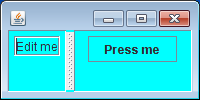 JSplitPane
JFrame
JButton
JPanel
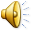 Recursive Traversal
public static void main(String[] args) {
  JFrame aFrame = WindowTreeCreator.createTree();
  Container root = aFrame.getContentPane();
  colorSubtree(root);
}
Traverse the entire tree rooted by some node
Traverse  tree rooted by each child of node
Visit  node
JTextField
JPanel
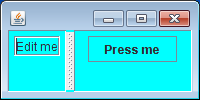 JSplitPane
JFrame
JButton
JPanel
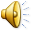 Recursive Traversal?
public static void color(Component aComponent) {
  aComponent.setBackground(COLOR);
}
public static void colorSubtree(Component aComponent) {
  …
}
Traverse the entire tree rooted by some node
Traverse  tree rooted by each child of node
Visit  node
JTextField
JPanel
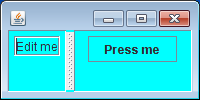 JSplitPane
JFrame
JButton
JPanel
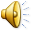 Coloring Morpher: Visitor and Traverser Methods
public static void color(Component aComponent) {
  aComponent.setBackground(COLOR);
}
public static void colorSubtree(Component aComponent) {
  color(aComponent);
  if (!(aComponent instanceof Container))return;
    Container aContainer = (Container) aComponent;
    Component[] components = aContainer.getComponents();
    for (int i = 0; i < components.length; i++) {
      colorSubtree(components[i]);
     }
   }
}
Terminating case
Recursive Reduction Step
Visit Node: Process node
Tree traversal: visit all nodes in tree
Preorder traversal: visit parent before any child
JTextField
JPanel
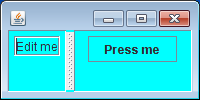 JSplitPane
JFrame
JButton
JPanel
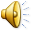 Recursive Methods
Should have base (terminating) case(s)
Recurse on smaller problem(s)
recursive calls should converge to base case(s)
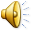 Recursion Common Properties
public static int factorial(int n) {
	if (n == 0)
		return 1;
	else if (n < 0)
		return factorial(-n);
	else
		return n*factorial(n-1);
 }
Terminating case
Recursive Reduction Steps
public static void color(Component aComponent) {
aComponent.setBackground(COLOR);
}
public static void colorSubtree(Component aComponent) {
  color(aComponent);
  if (!(aComponent instanceof Container))return;
    Container aContainer = (Container) aComponent;
    Component[] components = aContainer.getComponents();
    for (int i = 0; i < components.length; i++) {
      colorSubtree(components[i]);
     }
   }
}
Terminating case
Recursive Reduction Step
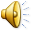 Number-based Recursion
Method gets some number as argument
Recursion occurs on smaller or larger number
Recursion ends when some number argument reaches some limit
public static int factorial(int n) {
	if (n == 0)
		return 1;
	else if (n < 0)
		return factorial(-n);
	else
		return n*factorial(n-1);
 }
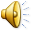 Tree-based Recursion
Method gets some tree item as argument
Processes or visits node.
Leaf and non-leaf processing can be different
Recursion occurs on children
Recursion ends when leaf node reached
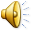 Coloring Morpher
public static void color(Component aComponent) {
  aComponent.setBackground(COLOR);
}
public static void colorSubtree(Component aComponent) {
  color(aComponent);
  if (!(aComponent instanceof Container))return;
    Container aContainer = (Container) aComponent;
    Component[] components = aContainer.getComponents();
    for (int i = 0; i < components.length; i++) {
      colorSubtree(components[i]);
     }
   }
}
Magnifying morpher?
JTextField
JPanel
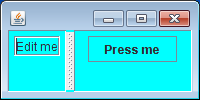 JSplitPane
JFrame
JButton
JPanel
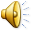 Magnifying Morpher
public static void magnify(Component aComponent) {
    Dimension aComponentSize = aComponent.getSize();
    aComponent.setSize(
	new Dimension(aComponentSize.width * MAGNIFICATION,
    aComponentSize.height * MAGNIFICATION));
  }
  public static void magnifySubtree(Component aComponent) {
    magnify(aComponent);
    if (!(aComponent instanceof Container))return;
    Container aContainer = (Container) aComponent;
    Component[] components = aContainer.getComponents();
    for (int i = 0; i < components.length; i++) {
      magnifySubtree(components[i]);
    }
  }
JTextField
JPanel
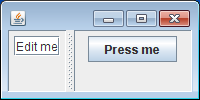 JSplitPane
JFrame
JButton
JPanel
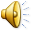 Animated Magnifying Morpher
public static void animatedMagnify(Component aComponent) {
    magnify(aComponent);
    ThreadSupport.sleep(1000);
  }
  public static void animatedMagnifySubtree(Component aComponent){
    animatedMagnify(aComponent);
    if (!(aComponent instanceof Container))
      return;
    Container aContainer = (Container) aComponent;
    Component[] components = aContainer.getComponents();
    for (int i = 0; i < components.length; i++) {
      animatedMagnifySubtree(components[i]);
    }
  }
JTextField
JPanel
JSplitPane
JFrame
JButton
JPanel
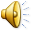 Different Tree for Magnification: Java Swing Composite
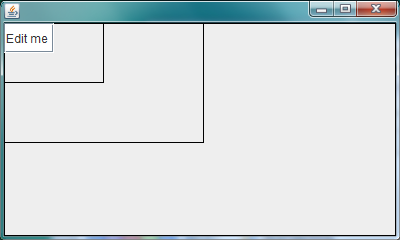 JPanel
JTextField
JPanel
JPanel
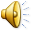 Swing Composite Creator
public class CompositeSwingComponentCreator {
  …
  public static void main(String[] args) {
    createAndDisplayCompositeUI();
  }
  public static JFrame createAndDisplayCompositeUI () {
    Component leaf = createLeaf(LEAF_SIZE);
    Component root = createComponentTree(leaf);
    JFrame frame = createFrameAndDisplayInWindow(root);
    return frame;
  }
  public static Component createComponentTree(Component leaf) {
    Component retVal = leaf;
    for (int i = 1; i <= NUM_LEVELS; i++) {
      retVal = nestComponent(retVal);
    }
    return retVal;
   }
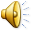 Setting Layout
public static Component createLeaf(Dimension size) {
    Component retVal = new JTextField("Edit me");
    retVal.setSize(size);
    return retVal;
  }
  public static Container nestComponent(Component inner) {
    JPanel retVal = new JPanel();
    retVal.setBorder(border); // show outline
    retVal.setSize(
      inner.getWidth() * RELATIVE_SIZE,    
      inner.getHeight()* RELATIVE_SIZE);
    retVal.setLayout(null); // do not mess with the size
    retVal.add(inner);
    return retVal;
  }
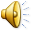 Composite Morpher
public static void main(String[] args) {
  JFrame aFrame2 = CompositeSwingComponentCreator.
		createAndDisplayCompositeUI();
  Container root2 = aFrame2.getContentPane();
  animatedMagnifySubtree(aFrame2);
}
Reusing recursive animator
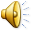 Composite  Preorder Morpher
JPanel
JPanel
JPanel
JTextField
JFrame
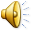 Composite Morpher
public static void main(String[] args) {
  JFrame aFrame2 = CompositeSwingComponentCreator.
		createAndDisplayCompositeUI();
  Container root2 = aFrame2.getContentPane();
  animatedMagnifySubtreePostOrder(aFrame2);
}
Different order
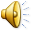 Composite  PostOrder Morpher
JPanel
JPanel
JPanel
JTextField
JFrame
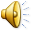 Previous Preorder Animated Magnifier
public static void animatedMagnifySubtree(Component aComponent){
    animatedMagnify(aComponent);
    if (!(aComponent instanceof Container))
      return;
    Container aContainer = (Container) aComponent;
    Component[] components = aContainer.getComponents();
    for (int i = 0; i < components.length; i++) {
      animatedMagnifySubtree(components[i]);
    }
  }
Visit node before traversing children
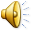 New Postorder Animated Magnifier
public static void animatedMagnifySubtreePostOrder(
				Component aComponent) {
    if (aComponent instanceof Container) {
      Container aContainer = (Container) aComponent;
      Component[] components = aContainer.getComponents();
      for (int i = 0; i < components.length; i++) {
        animatedMagnifySubtreePostOrder(components[i]);
      }
    }
    animatedMagnify(aComponent);
  }
Visit node after traversing children
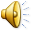 Tree-based Recursion
Method gets some tree item as argument
Processes or visits node.
Leaf and non-leaf processing can be different
Recursion occurs on children
Recursion ends when leaf node reached
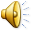 Pre-Order and Post-order Tree-based Recursion
Preorder: parent node visited before children are visited
Post-order: parent node visited after children are visited
In our examples, no difference in final user interface, in general there can be
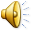 Code-Sharing: Tree Independence
public static void animatedMagnifySubtree(Component aComponent){
    animatedMagnify(aComponent);
    if (!(aComponent instanceof Container))
      return;
    Container aContainer = (Container) aComponent;
    Component[] components = aContainer.getComponents();
    for (int i = 0; i < components.length; i++) {
      animatedMagnifySubtree(components[i]);
    }
  }
Used the same traverser and visitor for two different trees
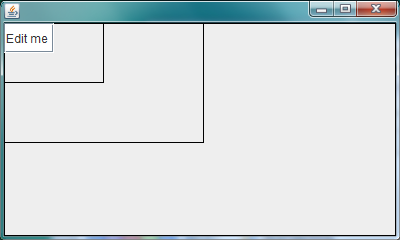 Code is tied to Component and Container and not specific subclasses
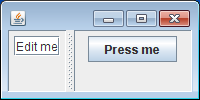 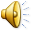 Separation of Visitor and Traverser Method
public static void animatedMagnify(Component aComponent) {
    magnify(aComponent);
    ThreadSupport.sleep(1000);
  }
Traverser method
Visitor method def
public static void animatedMagnifySubtree(Component aComponent){
    animatedMagnify(aComponent);
    if (!(aComponent instanceof Container))
      return;
    Container aContainer = (Container) aComponent;
    Component[] components = aContainer.getComponents();
    for (int i = 0; i < components.length; i++) {
      animatedMagnifySubtree(components[i]);
    }
  }
Visitor method call
Separation benefits?
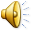 Sharing the Visitor Method
public static void animatedMagnify(Component aComponent) {
    magnify(aComponent);
    ThreadSupport.sleep(1000);
  }
Different Traverser method
Same visitor method def
public static void animatedMagnifySubtreePostOrder(
				Component aComponent) {
    if (aComponent instanceof Container) {
    Container aContainer = (Container) aComponent;
    Component[] components = aContainer.getComponents();
    for (int i = 0; i < components.length; i++) {
      animatedMagnifySubtreePostOrder(components[i]);
    }
  }
    animatedMagnify(aComponent);
  }
Same visitor method call
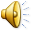 Separation of Concerns
Make two pieces of code referring to each other different if one can be used  without the other
We might want to keep the visitor code constant and vary the traverser code
Do not have to re-implement the constant code visitor for each kind of traverser
We might want to keep the traverser code constant and vary the visitor code
Do we have to re-implement the constant code in traverser for each kind of visitor?
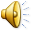 Repeating Constant Code
public static void magnifySubtree(Component aComponent) {
    magnify(aComponent);
    if (!(aComponent instanceof Container))return;
    Container aContainer = (Container) aComponent;
    Component[] components = aContainer.getComponents();
    for (int i = 0; i < components.length; i++) {
      magnifySubtree(components[i]);
    }
  }
All other code remains constant
public static void colorSubtree(Component aComponent) {
  color(aComponent);
  if (!(aComponent instanceof Container))return;
    Container aContainer = (Container) aComponent;
    Component[] components = aContainer.getComponents();
    for (int i = 0; i < components.length; i++) {
      colorSubtree(components[i]);
     }
   }
}
Do we have to re-implement the constant code in traverser for each kind of visitor?
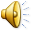 Switch approach: Specifying Visitor
public enum VisitOption {
	MAGNIFY,
	ANIMATED_MAGNIFY,
	COLOR
}
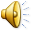 Visitor Enum Parameter
public static void traverseInOrder(Component aComponent,
                                   VisitOption aVisitOption) {
  switch (aVisitOption) {
    case MAGNIFY:
      magnify(aComponent);
      break;
   case ANIMATED_MAGNIFY:
      animatedMagnify(aComponent);
      break;
   case COLOR:
      color(aComponent);
      break;
  }
  if (!(aComponent instanceof Container))
    return;
  Container aContainer = (Container) aComponent;
  Component[] components = aContainer.getComponents();
  for (int i = 0; i < components.length; i++) {
    traverseInOrder(components[i], aVisitOption);
  }
}
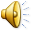 Specifying Visitor Enum Option
public static void main(String[] args) {
  JFrame aFrame = WindowTreeCreator.createTree();
  Container root = aFrame.getContentPane();
  traverseInOrder(root, VisitOption.COLOR);
}
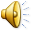 Problem?
public static void traverseInOrder(Component aComponent,
                                   VisitOption aVisitOption) {
  switch (aVisitOption) {
    case MAGNIFY:
      magnify(aComponent);
      break;
   case ANIMATED_MAGNIFY:
      animatedMagnify(aComponent);
      break;
   case COLOR:
      color(aComponent);
      break;
  }
  if (!(aComponent instanceof Container))
    return;
  Container aContainer = (Container) aComponent;
  Component[] components = aContainer.getComponents();
  for (int i = 0; i < components.length; i++) {
    traverseInOrder(components[i], aVisitOption);
  }
}
Must change traverser or write new one for  unanticipated visitor
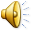 Action vs. Command vs. Visitor Object
Action Object (Method Object)
Commmand (action with target + parameters)
execute ()
execute (targetObject, params)
Constructor (targetObject, params)
Need an object that allows the same method to be executed on different nodes of a tree
Visitor (action with parameters)
execute (targetObject)
Constructor (params)
Need an object that adds parameters to an action object and subtracts target object from command
Constructor in (a) command takes target and params, (b) action takes no params, and (c) visitor takes params as arguments.
Execute in (a) command takes no params, (b) action takes target object and params, (c) visitor takes target object
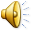 Visitor Object
Provides a execute operation to  perform some embedded operation.
Visitor (action with parameters)
execute (targetObject)
visit (targetObject)
The execute operation takes target object as argument
Constructor (params)
Called visit
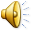 Component Visitor
public interface ComponentVisitor {
  public void visit(Component aComponent);
}
public class AComponentMagnifier implements ComponentVisitor {
  int magnification;
  public AComponentMagnifier (int aMagnification) {
    magnification = aMagnification;
  }
  public void visit(Component aComponent) {
    Dimension aComponentSize = aComponent.getSize();
    aComponent.setSize(aComponentSize.width*magnification, 
    aComponentSize.height*magnification);
  }
}
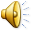 Component Visitor
public interface ComponentVisitor {
  public void visit(Component aComponent);
}
public class AComponentColorer implements ComponentVisitor {
  Color color;
  public AComponentColorer(Color aColor) {
    color = aColor;
  }
  public void visit(Component aComponent) {
    aComponent.setBackground(color);
  }
}
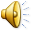 Visitor as Method Parameter
public static void traversePreOrder(Component aComponent, 
				ComponentVisitor aVisitor) {
  aVisitor.visit(aComponent);
  if (!(aComponent instanceof Container)) return;
    Container aContainer = (Container) aComponent;
    Component[] components = aContainer.getComponents();
  for (int i = 0; i < components.length; i++) {
    traversePreOrder(components[i], aVisitor);
  }
}
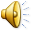 Example of Visitor Pattern
Traversing caller(s) of visitor method oblivious to its implementation
A tree with some node type (Component)
Component
Calls
HAS-A
traversePreorder()
Component
Component
traversePostOrder()
Calls
Component Visitor
visit(Component)
A visit method with node type as argument
IS-A
AComponent Colorer
AComponent Magnifier
Implementations of visitor
Clients choosing the visitor object passed to traverses
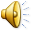 Abstract Visitor Pattern
Traversing caller(s) of visitor method oblivious to its implementation
A tree with some node type (Component)
NodeType
Calls
HAS-A
Traverser Method 1
NodeType
NodeType
Traverser Method 2
Calls
Node Visitor
visit(NodeType)
A visit method with node type as argument
IS-A
ANodeVisitor1
ANodeVisitor2
Implementations of visitor
Clients choosing the visitor object passed to traverses
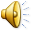 Everyday Visitor Objects
Compiler visitors for:
Formatting  program elements
Refactoring program elements
Compiling program elements.
ObjectEditor visitors for:
Attaching widgets to object components.
Registering listeners of object components.
Printing a textual representation of object components.
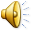 Visitor Pattern
Some composite  tree with noted of type <T> 
Visitor interface  with visitor method
public interface <VisitorInterface> {public <SomeType> <VisitMethodName> (<T> <p>);}
One or more traverser methods that use Composite and Visitor interface to pass one or more tree nodes to the  visitor method.
<SomeType> <TraverserName> (<T> <nodeParam>, <VisitorInterface> <visitorParam>
Implementations of  visitor interface whose constructors take as arguments external variables that need to be accessed by the visitor method
public class <VisitorClass> implements <VisitorInterface> {public <VisitorClass> (<T1> <p1>, <T2> <p2>, … <Tn> <pn> ) { … }, … }
Some client of the pattern calls the traverser with an instance of one of the implementations:
<TraverserName> (<T Value>, <Visitor Interface Value>)
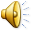 Extra
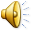 Coloring the Components
public static JFrame createTree {
    JFrame frame = new JFrame();
    JSplitPane splitPane = new JSplitPane();
    frame.add(splitPane);
    JPanel leftPanel = new JPanel();
    JPanel rightPanel = new JPanel();
    splitPane.setLeftComponent(leftPanel);
    splitPane.setRightComponent(rightPanel);
    JTextField textField = new JTextField("Edit me");
    leftPanel.add(textField);
    JButton button = new JButton ("Press me");
    rightPanel.add(button);
    frame.setSize(200, 100);
    frame.setVisible(true);
    return frame;
}
JTextField
JPanel
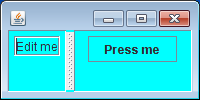 JSplitPane
JFrame
JButton
JPanel
Coloring Morpher: Visitor and Traverser Methods
public static void color(Component aComponent) {
  aComponent.setBackground(COLOR);
}
public static void colorSubtree(Component aComponent) {
  color(aComponent);
  if (!(aComponent instanceof Container))return;
    Container aContainer = (Container) aComponent;
    Component[] components = aContainer.getComponents();
    for (int i = 0; i < components.length; i++) {
      colorSubtree(components[i]);
     }
   }
}
Terminating case
Recursive Reduction Step
JTextField
JPanel
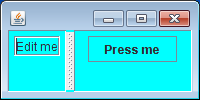 JSplitPane
JFrame
JButton
JPanel
Specifying Visitor Method and Target
public static void main(String[] args) {
  JFrame aFrame = WindowTreeCreator.createTree();
  Container root = aFrame.getContentPane();
  try {
    Method colorMethod = SwingComponentTreeMorpher.class.
        getDeclaredMethod("color", new Class[]{Component.class});
    traverseInOrder(root, colorMethod, 
	SwingComponentTreeMorpher.class);
  } catch (Exception e) {
    e.printStackTrace();
  }
}
public class SwingComponentTreeMorpher {
  …
  public static void color(Component aComponent) {
    aComponent.setBackground(COLOR);
  }
}
Better Language Support
public static void main(String[] args) {
  JFrame aFrame = WindowTreeCreator.createTree();
  Container root = aFrame.getContentPane();
  try {
    Method colorMethod = SwingComponentTreeMorpher.class.
        SwingComponentTreeMorpher.color());
    traverseInOrder(root, colorMethod, 
	SwingComponentTreeMorpher.class);
  } catch (Exception e) {
    e.printStackTrace();
  }
}
public class SwingComponentTreeMorpher {
  …
  public static void color(Component aComponent) {
    aComponent.setBackground(COLOR);
  }
}
Visitor Method (and Object) Parameter
public static void traverseInOrder(Component aComponent, 
	Method aVisitorMethod, Object aVisitorMethodTarget) {
  try {
    aVisitorMethod.invoke(aVisitorMethodTarget, 
			    new Component[] {aComponent});
  } catch (Exception e) {
    e.printStackTrace();
  }
  if (!(aComponent instanceof Container))
    return;
  Container aContainer = (Container) aComponent;
  Component[] components = aContainer.getComponents();
  for (int i = 0; i < components.length; i++) {
    traverseInOrder(components[i], 
	aVisitorMethod,  aVisitorMethodTarget);
  }
}
At run time, errors can occur with method being bound to the wrong parameters
No compile time check ensuring correct parameters are bound to method
Method: ActionObject
Action Object = Embedded Opertation
execute (targetObject, params)
At run time, errors can occur with method being bound to the wrong parameters
No compile time check ensuring correct parameters are bound to method
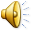 Command Object
Command Object = Embedded Operation + Target + Parameters
execute ()
Constructor (targetObject, params)
Constructor takes parameters of operation as arguments.
Provides a execute operation to  perform some embedded operation.
Action is an operation that can be invoked on many different arguments
The execute operation takes no arguments.
A command is a specific action invocation.
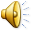 Visitor Object
Visitor Object = Embedded Operation + Parameters
execute (targetObject)
Constructor (params)
Provides a execute operation to  perform some embedded operation.
public boolean check(String element) {
  return !element.equals(testObject);
}
The execute operation takes target object as argument
Constructor in (a) command takes target and params, (b) action takes no params, and (c) visitor takes params as arguments.
Execute in (a) command takes no params, (b) action takes target object and params, (c) visitor takes target object
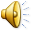 Visitor Object
Visitor Object = Embedded Operation + Parameters
visit(targetObject)
Constructor (params)
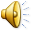 Visitor Method (and Object) Parameter
public static void traverseInOrder(Component aComponent, 
	Method aVisitorMethod, Object aVisitorMethodTarget) {
  try {
    aVisitorMethod.invoke(aVisitorMethodTarget, 
			    new Component[] {aComponent});
  } catch (Exception e) {
    e.printStackTrace();
  }
  if (!(aComponent instanceof Container))
    return;
  Container aContainer = (Container) aComponent;
  Component[] components = aContainer.getComponents();
  for (int i = 0; i < components.length; i++) {
    traverseInOrder(components[i], 
	aVisitorMethod,  aVisitorMethodTarget);
  }
}
Visitor Object Parameter
public static void traversePreOrder(Component aComponent, 
				ComponentVisitor aVisitor) {
  aVisitor.visit(aComponent);
  ThreadSupport.sleep(1000);
  if (!(aComponent instanceof Container)) return;
    Container aContainer = (Container) aComponent;
    Component[] components = aContainer.getComponents();
  for (int i = 0; i < components.length; i++) {
    traversePreOrder(components[i], aVisitor);
  }
}
Visitor Method (and Object) Parameter
public static void traverseInOrder(Component aComponent, 
	Method aVisitorMethod, Object aVisitorMethodTarget) {
  try {
    aVisitorMethod.invoke(aVisitorMethodTarget, 
			    new Component[] {aComponent});
  } catch (Exception e) {
    e.printStackTrace();
  }
  if (!(aComponent instanceof Container))
    return;
  Container aContainer = (Container) aComponent;
  Component[] components = aContainer.getComponents();
  for (int i = 0; i < components.length; i++) {
    traverseInOrder(components[i], 
	aVisitorMethod,  aVisitorMethodTarget);
  }
}
Invoke aVisitorMethod on aComponent
Component is the real target
Possible to pass to method invoke the wrong target object and parameters
Action vs. Command vs. Visitor Object
Action Object (Method Object)
Commmand (action with target + parameters)
execute ()
execute (targetObject, params)
Constructor (targetObject, params)
Need an object that adds parameters to an action object and subtracts target object from command
Visitor (action with parameters)
execute (targetObject)
Constructor (params)
Execute in (a) command takes no params, (b) action takes target object and params, (c) visitor takes target object
Constructor in (a) command takes target and params, (b) action takes no params, and (c) visitor takes params as arguments.
public static void traverseInOrder(Component aComponent, 
	Method aVisitorMethod, Object aVisitorMethodTarget) {
     …
     traverseInOrder(components[i], 
	aVisitorMethod,  aVisitorMethodTarget);
    …  
}
Target object of method varies
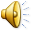